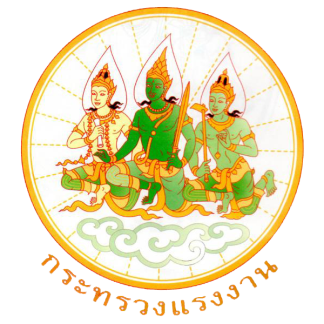 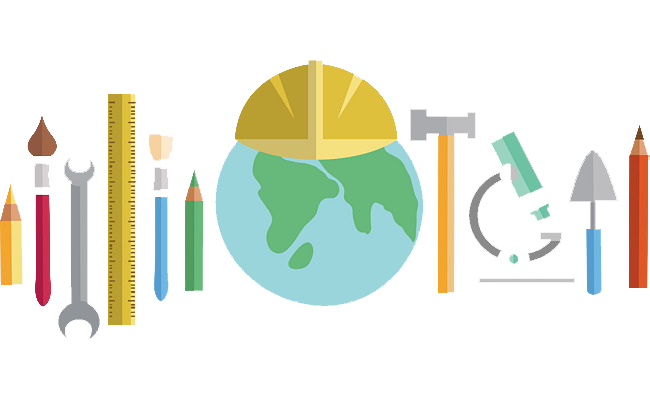 วิกฤตแรงงานไทยและการเตรียมพร้อมด้านกำลังคน
การอบรมบริหารวิกฤติการณ์เพื่อการฝึกระดมสรรพกำลังเพื่อการทหาร ประจำปี 2562 (กรส. 62)
วันอังคารที่ 18 ธันวาคม 2561
โดย นางสาวภัทรพร  สมันตรัฐ
ผู้อำนวยการสำนักตรวจและประเมินผล
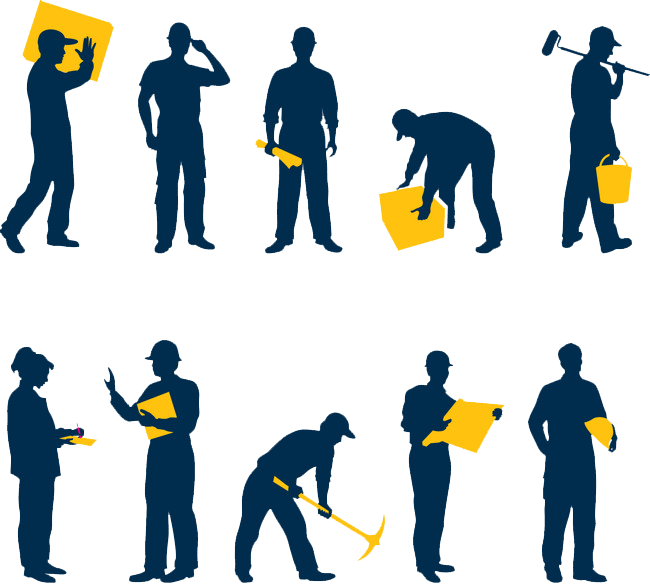 Productive Manpower
แรงงานมีศักยภาพสูง และมีคุณภาพชีวิตที่ดี
วิกฤตแรงงานไทยและการเตรียมพร้อมด้านกำลังคน
กระทรวงแรงงาน : แรงงานมีศักยภาพสูง และคุณภาพชีวิตที่ดี

การเพิ่มศักยภาพแรงงาน และผู้ประกอบการ ให้พร้อมรับกับสถานการณ์ที่เปลี่ยนแปลง และให้สอดคล้องกับทิศทางการพัฒนาของประเทศ
คุ้มครองและส่งเสริมให้แรงงานมีความมั่นคงในการทำงาน มีหลักประกัน และมีคุณภาพชีวิตที่ดีพัฒนากระทรวง ให้เป็นองค์กรธรรมาภิบาล	
พัฒนาระบบเทคโนโลยีสารสนเทศและการสื่อสารอย่างบูรณาการ เพื่อการบริหารจัดการ และให้บริการอย่างมีประสิทธิภาพ
ส่งเสริมความร่วมมือด้านแรงงานระหว่างประเทศ
วิกฤตแรงงานไทยและการเตรียมพร้อมด้านกำลังคน
กระทรวงแรงงาน
สำนักงานปลัดกระทรวงแรงงาน
กรมพัฒนาฝีมือแรงงาน
กรมการจัดหางาน
กรมสวัสดิการและคุ้มครองแรงงาน
สำนักงานประกันสังคม
เครือข่ายอาสาสมัครแรงงาน กทม.
สำนักงานแรงงานในต่างประเทศ 12 ประเทศ
เครือข่ายอาสาสมัครแรงงาน 76 จังหวัด
สำนักงานแรงงานจังหวัด 76 จังหวัด
บัณฑิตแรงงาน 
4 อำเภอ จ.สงขลาและ 3 จังหวัดชายแดนใต้
ศูนย์บริการร่วมกระทรวงแรงงาน
วิกฤตแรงงานไทยและการเตรียมพร้อมด้านกำลังคน
แรงงานต่างด้าว
เมียนมา
ลาว
กัมพูชา
พิสูจน์สัญชาติ
นำเข้าตาม MOU
แรงงานไทยในต่างประเทศ
กลุ่มประเทศแอฟริกา
กลุ่มประเทศตะวันออกกลาง
กลุ่มประเทศเอเชียและเอเชียใต้
กลุ่มประเทศยุโรป อเมริกา และอื่น ๆ
ที่มา จาก กรมการจัดหางาน กระทรวงแรงงาน
ภาวะการทำงานของประชากร
ผู้มีอายุ 15 ปี ขึ้นไป
58.37 ล้านคน
อยู่ในกำลังแรงงาน 38.08 ล้านคน
มีงานทำ 37.60 ล้านคน
ว่างงาน 3.84 แสนคน
อยู่นอกแรงงาน 18.29 ล้านคน
ทำงานบ้าน 5.45 ล้านคน
เรียนหนังสือ 4.41 ล้านคน
อื่น ๆ 8.43 ล้านคน
มีงานทำ 37.60 ล้านคน
ภาคเกษตรกรรม 11.45 ล้านคน
นอกภาคเกษตร 26.15 ล้านคน
การว่างงาน
เพศชาย ร้อยละ 0.9
เพศหญิง ร้อยละ 1.1

ส่วนใหญ่อายุระหว่าง 15 - 24 ปี
ร้อยละ 5.1
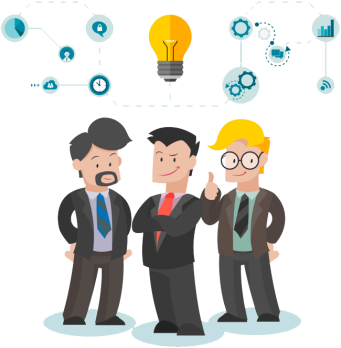 ที่มา จาก สำนักงานสถิติแห่งชาติ (สสช.) เดือนตุลาคม 2561
กรอบยุทธศาสตร์การพัฒนาทรัพยากรมนุษย์ ระยะ 20 ปี (พ.ศ. 2560 - 2579)
ช่วงที่ 1 Productive Manpower (พ.ศ. 2560 - 2564)
ช่วงที่ 2 Innovative Workforce (พ.ศ. 2565 - 2569)
ช่วงที่ 3 Creative Workface (พ.ศ. 2570 - 2574)
ช่วงที่ 4 Brain Power (พ.ศ. 2575 - 2579)
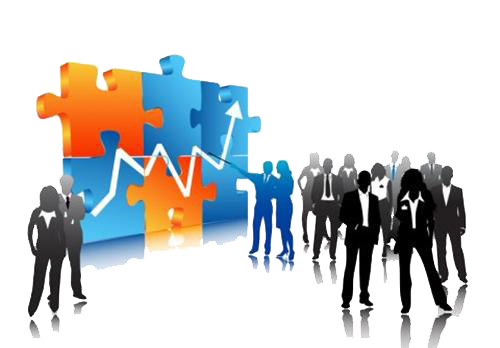 ช่วงที่ 1 Productive Manpower (พ.ศ. 2560 - 2564)
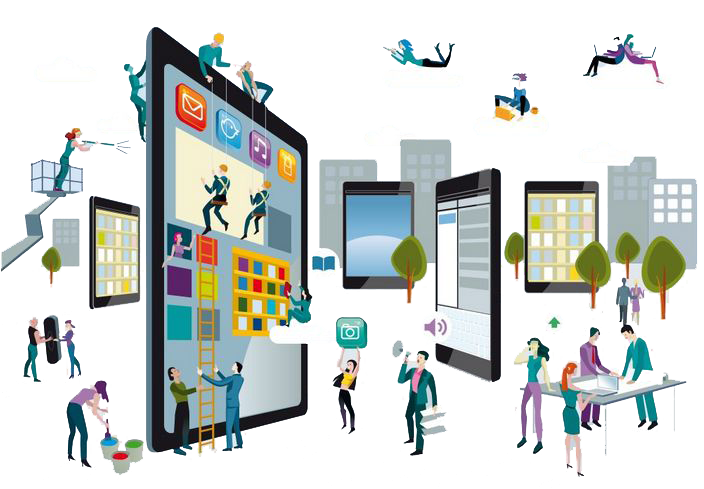 ยุคของรากฐานด้านแรงงานที่เป็นมาตรฐานสากล
จัดระเบียบแรงงานต่างด้าว (Zoning)
เร่งพัฒนามาตรฐานการดำเนินงานด้านแรงงานให้เป็นสากล
มุ่งเน้นให้แรงงานทุกคนได้รับการคุ้มครองทางสังคมและมีความปลอดภัย
เร่งรัดการรับมือกับปัญหาการขาดแคลนแรงงาน
รวมถึงส่งเสริมให้แรงงานไทยเป็นหัวหน้า มีทักษะที่หลากหลาย เติมทักษะใหม่ด้วยการ re - skill และเติมทักษะด้าน STEM
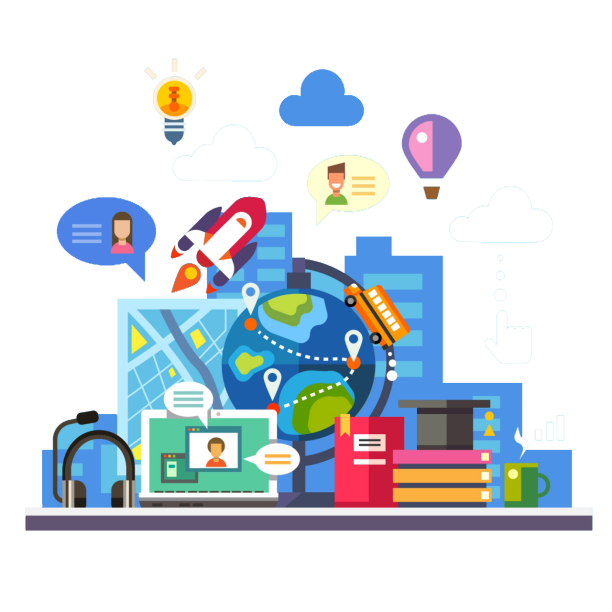 ช่วงที่ 2 Innovative Workforce (พ.ศ. 2565 - 2569)
ยุคของทรัพยากรมนุษย์ของประเทศที่เป็นประชนของโลก (Global Citizen)
นำเทคโนโลยีและนวัตกรรมมาใช้ในการเพิ่มผลิตภาพได้อย่างมีประสิทธิภาพ 
        รองรับต่อ Thailand 4.0
กฎระเบียบต่าง ๆ ด้านแรงงานจะต้องมีความยืดหยุ่นรองรับรูปแบบการจ้างงานใหม่ในยุคดิจิทัล
สร้างระบบการจ้างงานที่เอื้อต่อแรงงานสูงวัยอย่างครบวงจร ทั้งตำแหน่งงาน สภาพแวดล้อมการทำงาน และสวัสดิการ
ช่วงที่ 3 Creative Workface (พ.ศ. 2570 - 2574)
ยุคของทรัพยากรมนุษย์ที่มีความคิดสร้างสรรค์ในการสร้างมูลค่าเพิ่มให้แก่การทำงาน
สร้างความยั่งยืนด้านแรงงานสู่ความยั่งยืนในการดำรงชีวิต
การพัฒนาที่ยั่งยืนในกรอบของสหประชาชาติ (SDG)
เพื่อให้กำลังแรงงานมีทักษะด้าน STEM มีความคิดสร้างสรรค์
       และมีทักษะ R&D ในการสร้างมูลค่าเพิ่มให้แก่การทำงาน
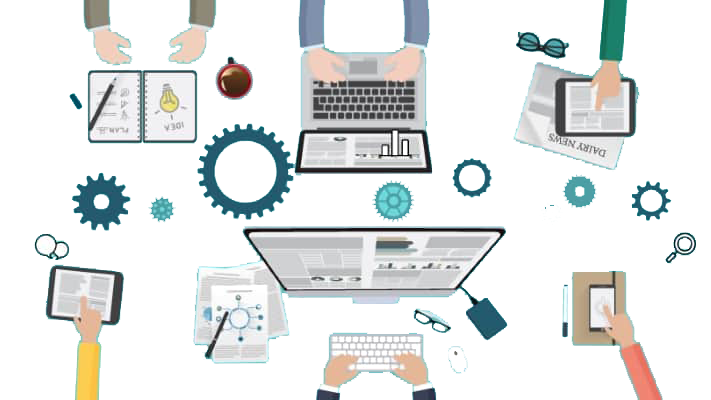 ช่วงที่ 4 Brain Power (พ.ศ. 2575 - 2579)
ยุคของสังคมการทำงานแห่งปัญญา
เพิ่มจำนวนทรัพยากรมนุษย์ที่มีทักษะด้าน STEM
เป็นทรัพยากรมนุษย์ที่สามารถใช้ความรู้ ความสามารถ และสติปัญญาในการทำงาน
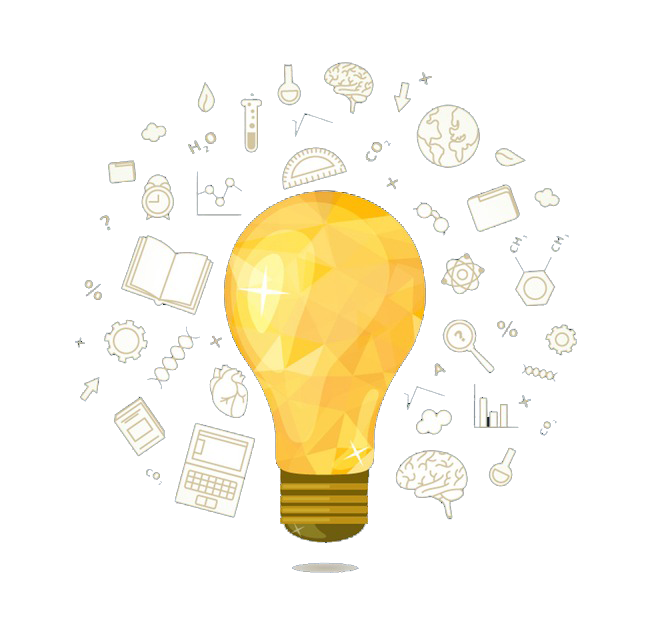 ประเทศสามารถหลุดพ้นจากกับดักรายได้ปานกลาง
(ร่าง) แผนแม่บทด้านแรงงาน พ.ศ. 2560 - 2564
กรอบยุทธศาสตร์ 6 ยุทธศาสตร์
ยุทธศาสตร์ที่ 2
ยุทธศาสตร์ที่ 1
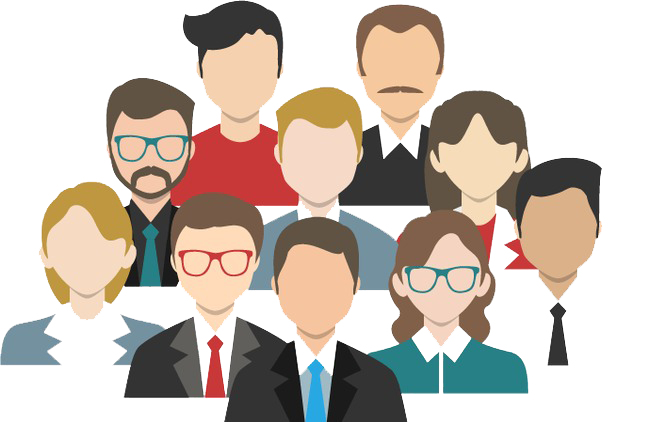 ยุทธศาสตร์ที่ 3
ยุทธศาสตร์ที่ 4
ยุทธศาสตร์ที่ 5
ยุทธศาสตร์ที่ 6
(ร่าง) แผนแม่บทด้านแรงงาน พ.ศ. 2560 - 2564
ยุทธศาสตร์ที่ 1
การเพิ่มศักยภาพแรงงานและผู้ประกอบการเพื่อสร้างความเข้มแข็งทางเศรษฐกิจและแข่งขันได้อย่างยั่งยืน
แรงงานมีผลิตภาพ มีสมรรถนะได้มาตรฐาน มีทักษะฝีมือสามารถแข่งขันได้ในเวทีโลก
สถานประกอบการมีความพร้อมด้านแรงงานในการแข่งขันทางเศรษฐกิจ และมีความรับผิดชอบต่อสังคมด้านแรงงาน
ยุทธศาสตร์ที่ 2
การคุ้มครองและเสริมสร้างความมั่นคงและหลักประกันในการทำงานและคุณภาพชีวิตที่ดี
แรงงานได้รับความคุ้มครองและสิทธิประโยชน์ตามกฎหมาย มีหลักประกันสังคมที่มั่นคงและมีคุณภาพชีวิตที่ดี
กำลังแรงงานได้รับความคุ้มครอง ขยายโอกาสการมีงานทำและมีทางเลือกในการประกอบอาชีพ
(ร่าง) แผนแม่บทด้านแรงงาน พ.ศ. 2560 - 2564
ยุทธศาสตร์ที่ 3
การบริหารจัดการด้านแรงงานระหว่างประเทศ
การบริหารจัดการด้านแรงงานระหว่างประเทศที่มีประสิทธิภาพ เกิดมูลค่าเพิ่มทางเศรษฐกิจและเป็นไปตามการดำเนินงานตามพันธกิจด้านแรงงานระหว่างประเทศ
บริหารจัดการด้านแรงงานระหว่างประเทศผู้รับและผู้ส่ง ที่มีประสิทธิภาพและการเกิดมูลค่าเพิ่มทางเศรษฐกิจ
เพิ่มประสิทธิภาพในการบริหารจัดการแรงงานต่างด้าว ทั้งระบบลดปัญหาการใช้แรงงานต่างด้าวผิดกฎหมาย
ยุทธศาสตร์ที่ 4
การพัฒนากลไลสร้างความสมดุลของตลาดแรงงาน
ตลาดแรงงานมีกำลังแรงงานที่เพียงพอทั้งเชิงปริมาณและเชิงคุณภาพ
แรงงานได้รับการจ้างงานที่เหมาะสมและเป็นธรรม
(ร่าง) แผนแม่บทด้านแรงงาน พ.ศ. 2560 - 2564
ยุทธศาสตร์ที่ 5
การบริหารจัดการองค์กรบุคลากรด้วยหลักธรรมาภิบาลและเสริมสร้างการมีส่วนร่วมในองค์การ
ปรับเปลี่ยนองค์กรให้มีระบบการบริหารจัดการที่มีประสิทธิภาพสูงทันสมัยคล่องตัว และมีธรรมาภิบาลเป็นหน่วยงานต้นแบบ
บุคลากรและภาคีเครือข่ายมีส่วนร่วมในการบริหารจัดการองค์กร
ยุทธศาสตร์ที่ 6
การพัฒนาเทคโนโลยีสารสนเทศเพื่อบูรณาการสารสนเทศที่ทันสมัยและมีเสถียรภาพ
พัฒนาและยกระดับโครงสร้างพื้นฐาน ฐานข้อมูลและระบบสารสนเทศให้เกิดการเชื่อมโยงแลกเปลี่ยนและการบูรณาการ เพื่อการเข้าถึงและการให้บริการอย่างมีคุณภาพ
แผนเตรียมด้านกำลังคน กระทรวงแรงงาน
การระดมสรรพกำลังด้านกำลังคน หมายถึง การรวบรวมกำลังคนทุกประเภทที่มีความชำนาญในแต่ละสาขาอาชีพ ให้อยู่ในสภาพความพร้อมเพื่อเผชิญกับภาวะไม่ปกติ ทั้งนี้ รวมถึง การรวบรวมและการจัดส่งกำลังคน ที่ทหารมีความต้องการ เพื่อการสนับสนุนการสู้รบให้พร้อมอยู่เสมอ
ผู้เชี่ยวชาญพิเศษ หมายถึง บุคคลที่ประกอบอาชีพที่มีความสำคัญต่อกิจกรรมทางทหาร และกิจกรรมพลเรือน และเป็นอาชีพที่ต้องมีความชำนาญพิเศษ ได้แก่ นักวิทยาศาสตร์ สถาปนิก วิศวกร แพทย์ ผู้พิพากษา พนักงานอัยการ ช่างเหล็ก ช่างเชื่อม หรือช่างทุกประเภทที่มีความเกี่ยวเนื่องกัน เป็นต้น
แผนเตรียมด้านกำลังคน กระทรวงแรงงาน
อาชีพสำคัญต่อการเตรียมพร้อมด้านกำลังคน
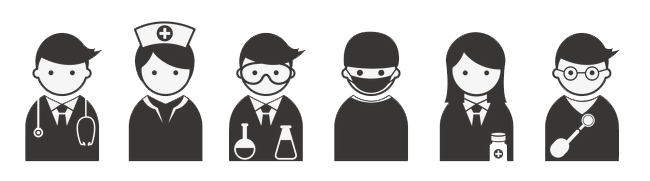 บุคลากรด้านการแพทย์และสาธารณสุข
บุคลากรด้านเทคโนโลยีสารสนเทศและการสื่อสาร
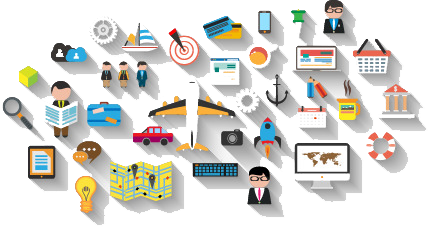 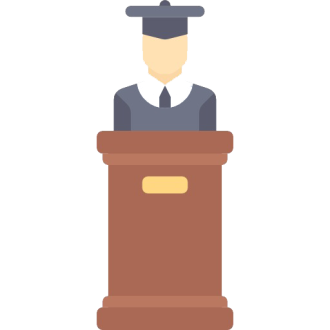 บุคลากรด้านคมนาคม
บุคลากรด้านแรงงาน
บุคลากรด้านภาษา
บุคลากรด้านนิวเคลียร์
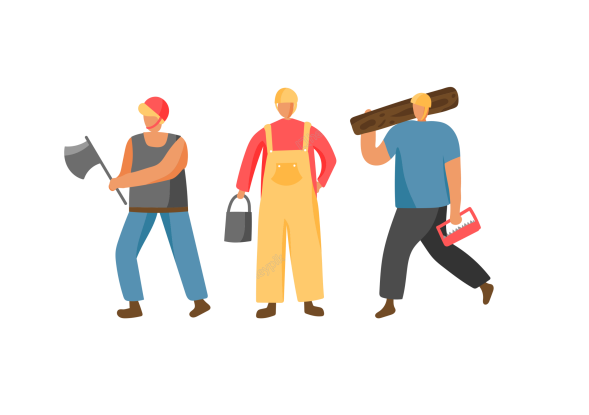 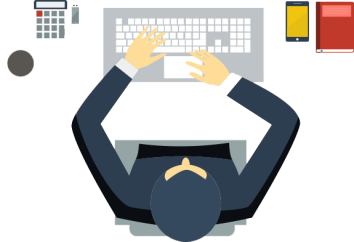 บุคลากรด้านกฎหมาย
นักโปรแกรมคอมพิวเตอร์ (Hacker)
นักบิน จากกรมการบินพลเรือน
แผนเตรียมด้านกำลังคน กระทรวงแรงงาน
การจัดทำแผนเตรียมพร้อมด้านกำลังคนกระทรวงแรงงาน
พ.ศ. 2542 เตรียมพร้อมด้านกำลังคน
พ.ศ. 2544 (ร่าง) แผนเตรียมพร้อมด้านกำลังคน กระทรวงแรงงาน
พ.ศ. 2560 แผนเตรียมพร้อมด้านกำลังคนกระทรวงแรงงาน
ขั้นตอนการจัดทำแผน
ยกร่างแผนเตรียมด้านกำลังคน กระทรวงแรงงาน 2560
 7 เมษายน 2560 ร่วมหารือกับผู้แทนกรมการสรรพกำลังกลาโหมเกี่ยวกับแนวทางการจัดทำแผน
 แต่งตั้งคณะทำงานจัดทำแผนเตรียมพร้อมด้านกำลังคน กระทรวงแรงงาน (21 มิถุนายน 2560)
 7 กรกฎาคม 2561 ประชุมเพื่อปรับปรุง (ร่าง) แผนฯ โดยเชิญผู้แทนกรมการสรรพกำลังกลาโหม ร่วมพิจารณาปรับปรุงแผนฯ 
 13 กุมภาพันธ์ 2561 ดำเนินการปรับปรุงแผนแล้วเสร็จ นำส่งกรมการสรรพกำลังกลาโหม โดยปลัดกระทรวงเป็นผู้ลงนาม
แผนเตรียมด้านกำลังคน กระทรวงแรงงาน
สาระสำคัญของแผน
ประกอบด้วย
วิสัยทัศน์
	หน่วยเตรียมความพร้อม และสนับสนุนด้านกำลังคนที่มีความเชี่ยวชาญพิเศษของภาครัฐ รัฐวิสาหกิจ เอกชนและทุกภาคส่วน ให้กับทางทหาร
วัตถุประสงค์
	เพื่อเตรียมพร้อมด้านกำลังคนที่มีประสิทธิภาพและมีขีดความสามารถ พร้อมสนับสนุนการปฏิบัติในการป้องกันประเทศของฝ่ายทหารตั้งแต่ภาวะปกติ เพื่อตอบสนองให้ทันกับสถานการณ์ในภาวะไม่ปกติตามที่ทหารร้องขอ
เป้าหมาย
	1. จัดตั้งศูนย์กาเตรียมพร้อมด้านกำลังคนทั้งส่วนกลาง และส่วนภูมิภาค ซักซ้อมและร่วมฝึกปฏิบัติ
	2. จัดทำระบบฐานข้อมูลทรัพยากรด้านกำลังคนทั้งภาครัฐ รัฐวิสาหกิจ เอกชน และทุกภาคส่วนให้เป็นปัจจุบัน
	3. พัฒนาทักษะฝีมิในสาขาอาชีพต่าง ๆ และการจัดเก็บข้อมูล
	4. กำหนดแนวทางการปฏิบัติในการระดมทรัพยากรกำลังคน
	5. กำหนดแนวทางการดำเนินการเกี่ยวกับสิทธิประโยชน์
แผนเตรียมด้านกำลังคน กระทรวงแรงงาน
แนวทางดำเนินการ
กำหนดอาชีพที่จำเป็นต่อการเตรียมพร้อม อาชีพที่มีความสำคัญต่อการปฏิบัติการทางทหารในภาวะไม่ปกติ เป็นอาชีพที่ต้องมีความเชี่ยวชาญพิเศษเฉพาะด้าน 
การจัดตั้งคณะกรรมการบูรณาการเตรียมพร้อมด้านกำลังคน
การจัดตั้งศูนย์อำนวยการเตรียมพร้อมด้านกำลังคน กระทรวงแรงงาน (ส่วนกลาง)
การจัดตั้งศูนย์ประสานการปฏิบัติการเตรียมพร้อมด้านกำลังคน (จังหวัด)
การปฏิบัติตามแผนเตรียมพร้อมด้านกำลังคน
แบ่งเป็น 2 ส่วน
ขั้นการปฏิบัติในภาวะปกติ
ขั้นการปฏิบัติในภาวะไม่ปกติ
แผนเตรียมด้านกำลังคน กระทรวงแรงงาน
การปฏิบัติตามแผนเตรียมพร้อมด้านกำลังคน
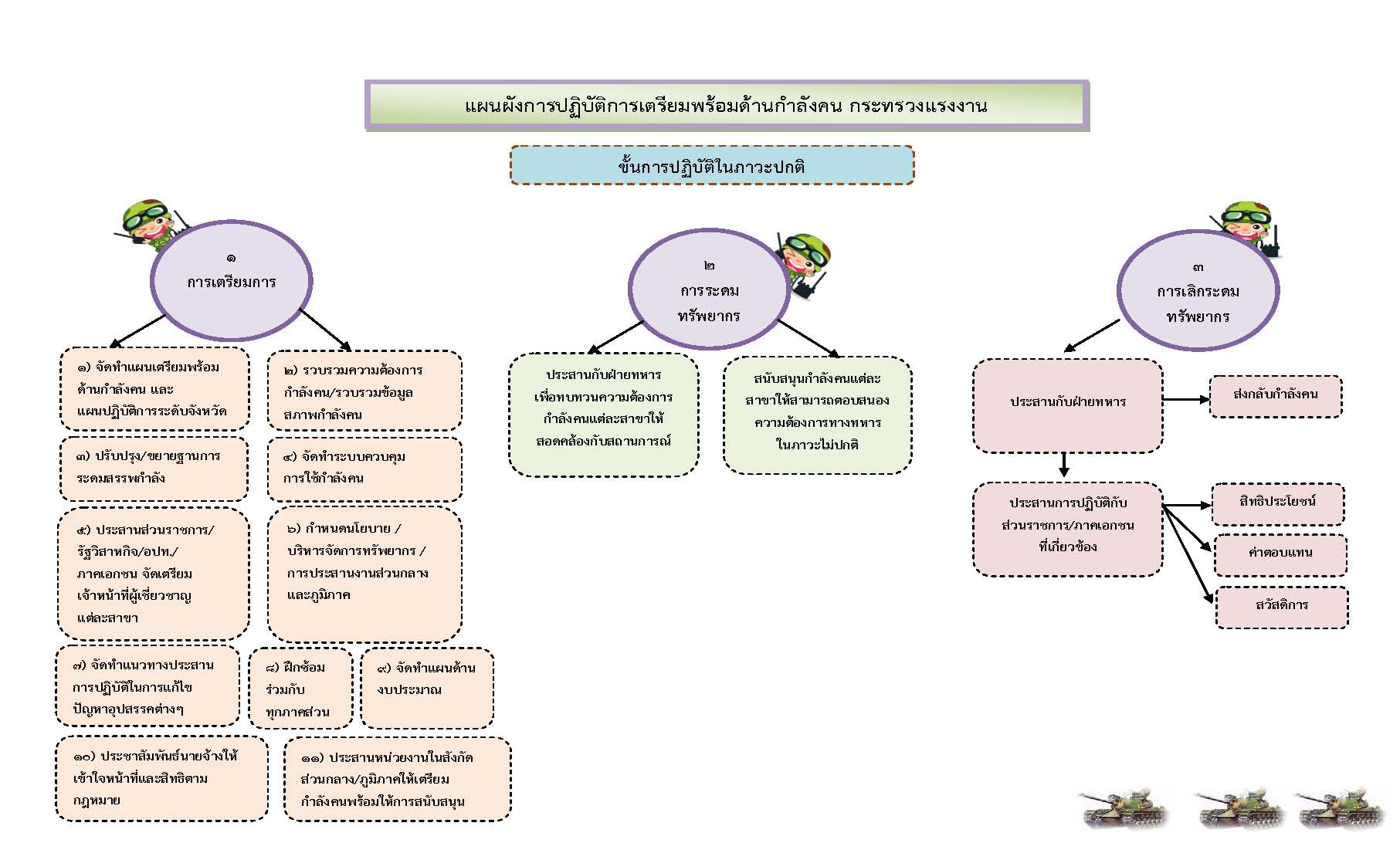 แผนเตรียมด้านกำลังคน กระทรวงแรงงาน
การปฏิบัติตามแผนเตรียมพร้อมด้านกำลังคน
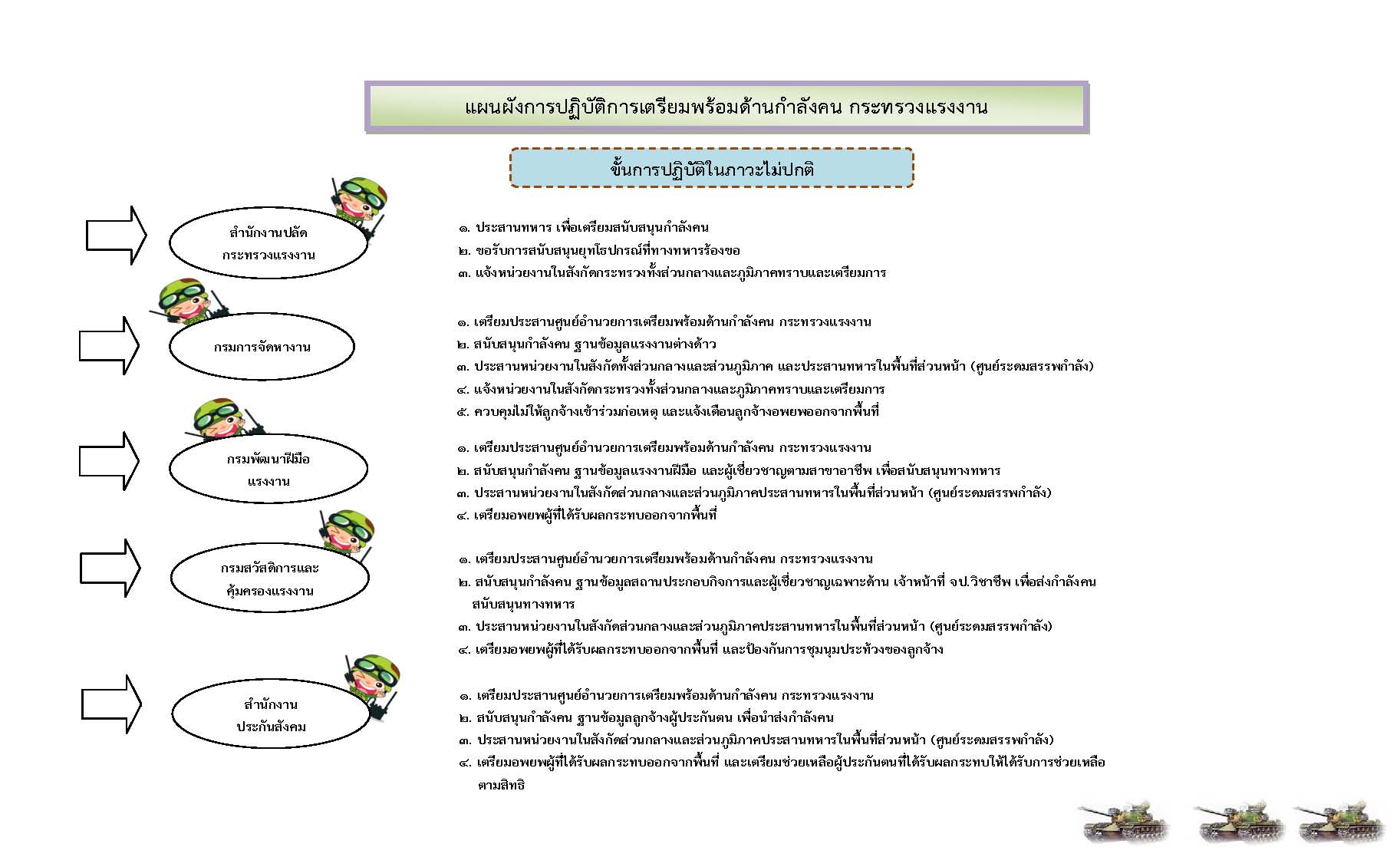 แผนเตรียมด้านกำลังคน กระทรวงแรงงาน
แนวทางการประสานงาน
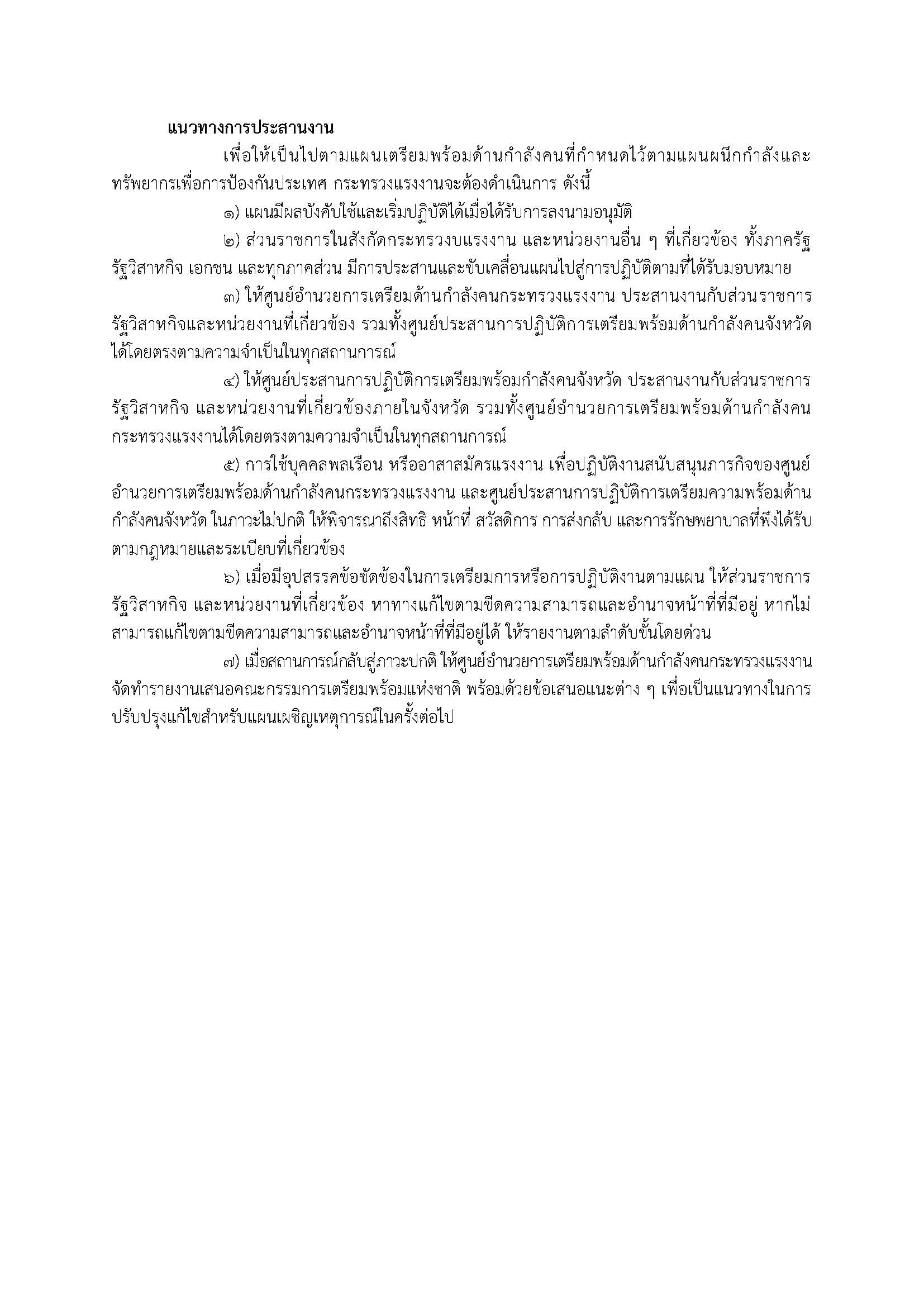 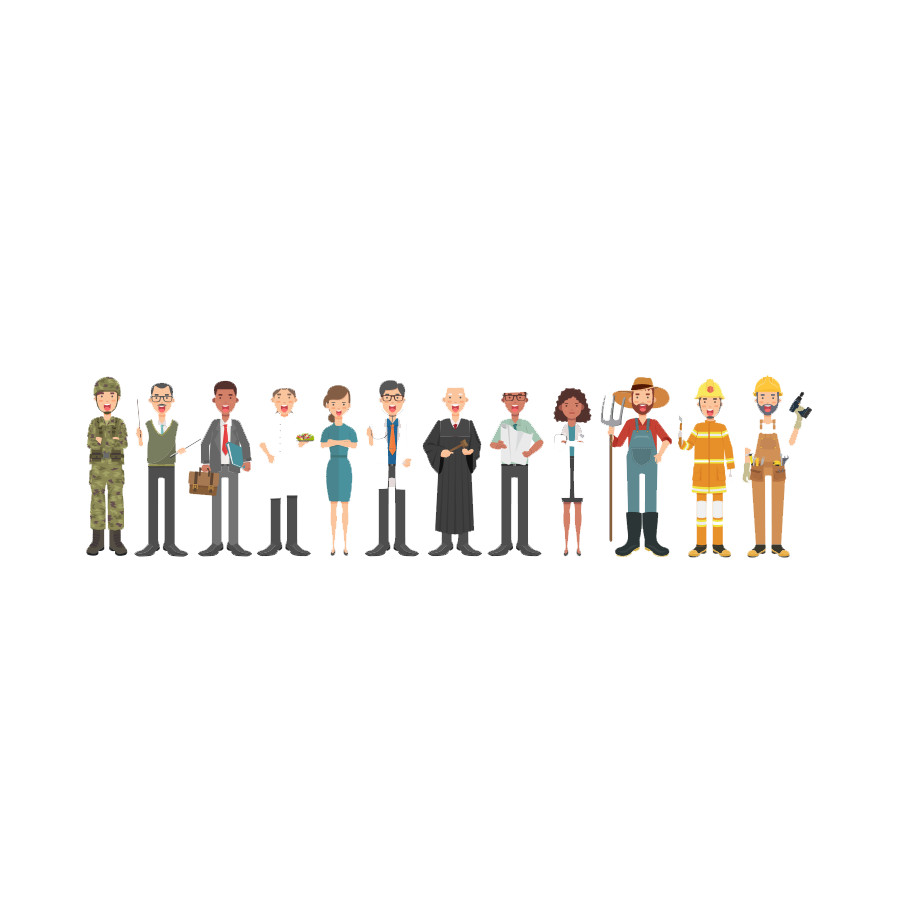 ขอบคุณค่ะ